Accessing Public Funding: Opportunities for Rural Missouri
Alyssa Curran, Strategist, MFH - MoCAP Coordinator
Doris Boeckman, Community Asset Builders – MoCAP Consultant
Maile Auterson, Springfield Community Gardens – MoCAP Customer Organization
[Speaker Notes: 60 minutes]
What is MoCAP?
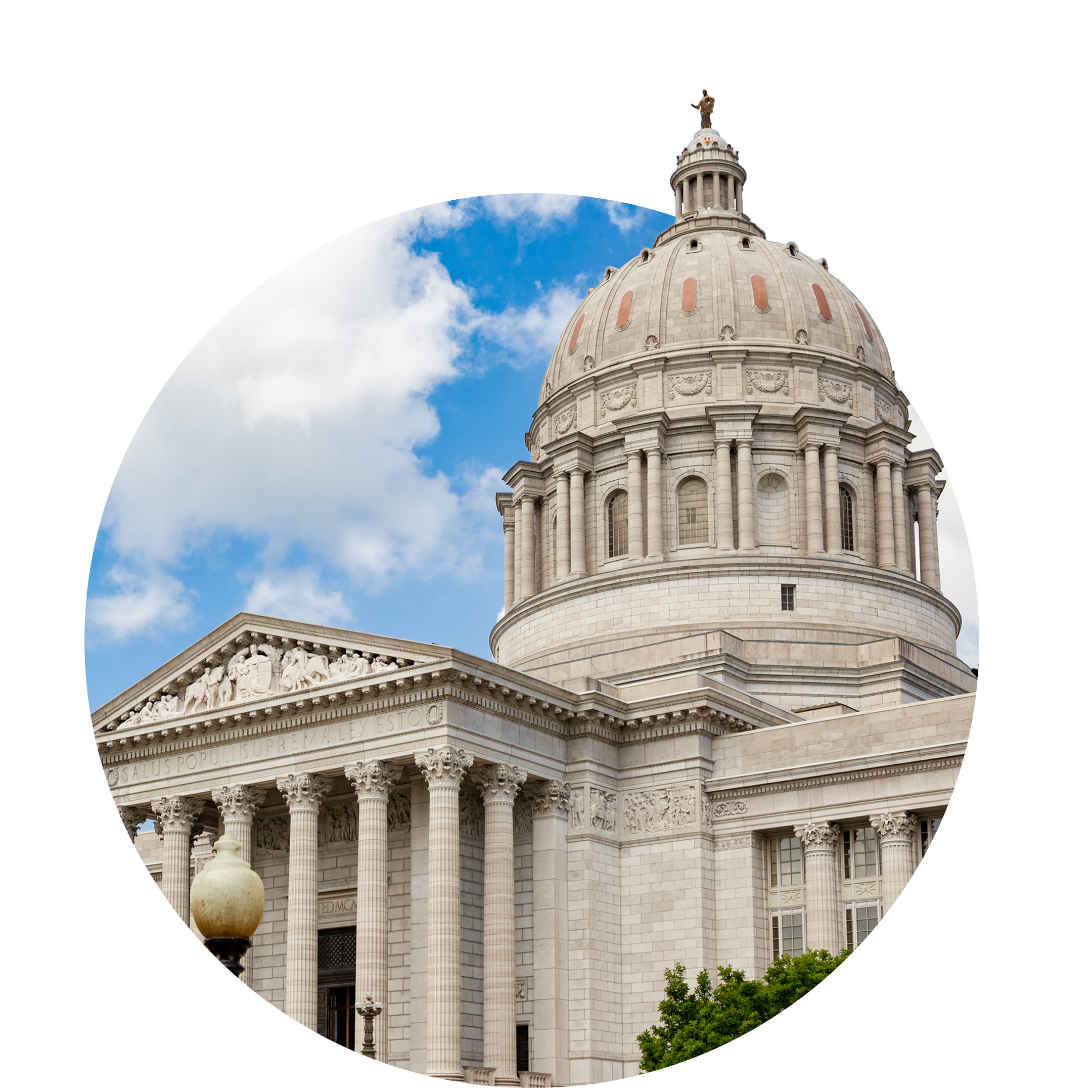 Purpose
Capture funding for Missouri by:
Connecting organizations with grant writing consultation and technical assistance to strengthen their applications for nationally competed federal and private national funding opportunities
Increase orgs' capacity to compete for funding

Approach
Provide grant-writing consultation and TA
Intake, vetting, consultant matching, contract
Feedback, tracking
[Speaker Notes: 2 minutes: Program of Missouri Foundation for Health since 2010

Goal is to capture more federal and national funding for Missouri organizations by helping Missouri-based nonprofits and governmental health organizations submit stronger applications for federal and nationally-competed private funding opportunities
Monitor funding opportunities ​- Monthly email of opportunities ​

Since 2010, we’ve supported more than 710 proposals, with an overall return on investment of $44 per $1 we put into the program. 
To date, over $291 million has been captured for Missouri organizations.

Offers consulting services and technical assistance at no cost to the organization, including: ​
Grant writing services ​
Review and editing support prior to submission​
Technical support in topical areas ​
General grant production support 

If open opportunity has been identified: ​(requiring requests to be submitted 5-8 weeks prior to due date)
New customer: Complete Potential customer worksheet - link on MoCAP page of website
Previous customer: Email MoCAP with information on opportunity (name and link) and proposed project, preferred consultant
May have initial Call with MoCAP staff ​(high-level assessment for fit with opportunity guidelines, baseline readiness, federal registrations)
If good fit for opportunity, staff will match with consultant – MFH handles contract and payment 

Identify opportunity – types of opportunities (health-related, SDOH, HRSA most often, national foundations, not federal funding that is disseminated by state)
Submit app and we will follow-up
5-8 weeks’ notice
Vetting call – Grants Plus
Match w/consultant – they will work with you on SOW, submit to us to contract with them]
Why MoCAP?
Missouri's poor track record
Lack of experience and staff time
Tendency towards competition
More federal funding opportunities
Patient Protection and Affordable Care Act (PPACA)
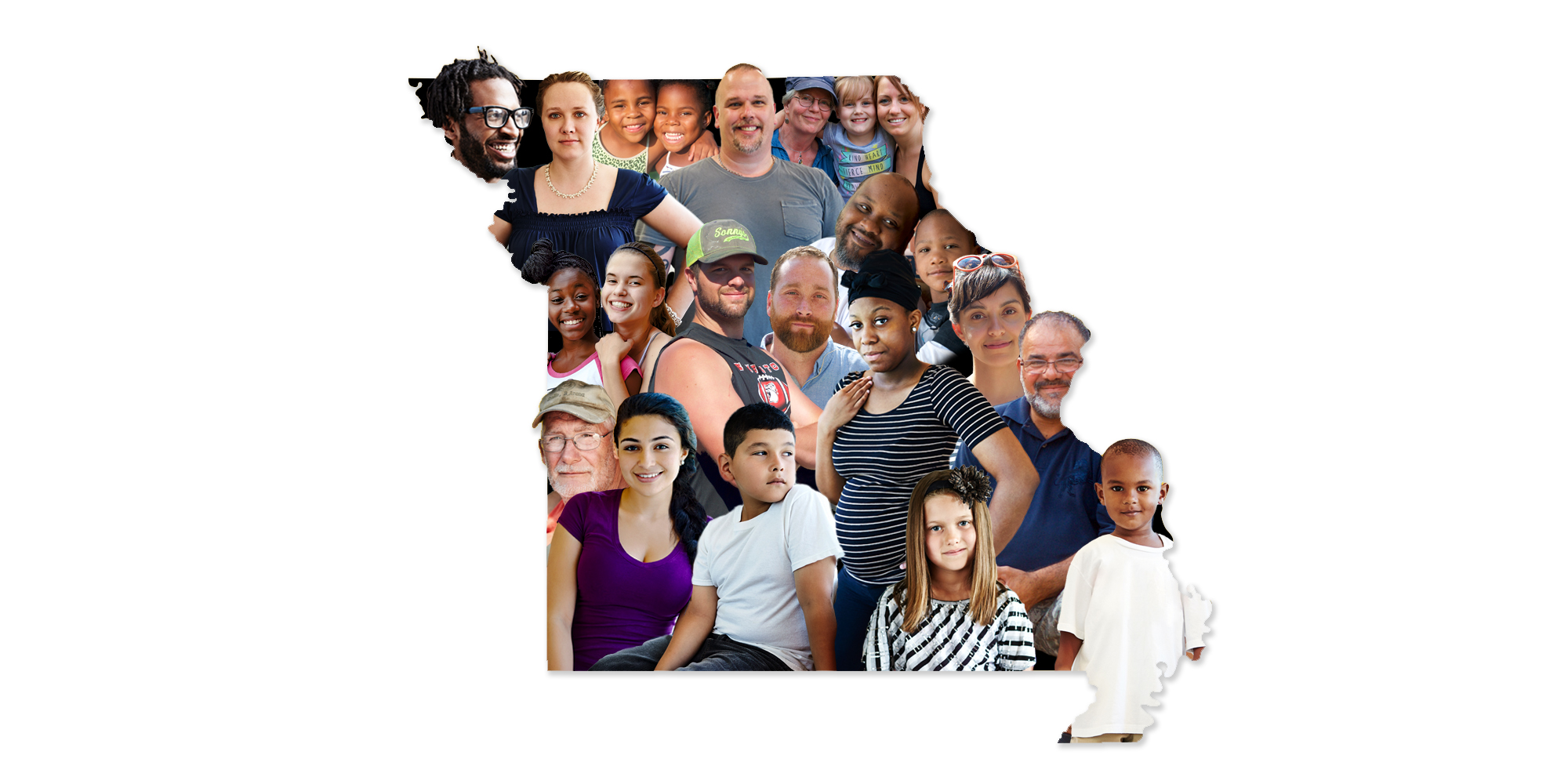 [Speaker Notes: 1 min

Lack of federal grant-writing experience and staff time/capacity
A  lot of great work happening but that wasn’t translating to federal funding – MO was one of bottom states in public health funding
A lot of new federal funding opportunities came out through ACA

Original goal to pull in more federal funding for Missouri – later expanded to private national funding as well]
MoCAP By the Numbers
MoCAP is in its 16th year – began in 2010
Lifetime statistics (as of Dec 2024) ---> 
Over 50 MoCAP consultants 
Average of 63 contracts/per year (2/org)
~90 total requests - 37% of requests do not become contracts
47% new customer organizations, 53% returning
$10,738/contract on average (increasing)
Average of $33.7 million captured/year
[Speaker Notes: 3 min

Shifted this – capturing quite a bit of federal funding, more so than other states, this has been noted by federal agencies such as HRSA

MoCAP tracks customer and consultant feedback as well:
The survey reveals overwhelming satisfaction with the MoCAP’s services (most respondents choose the highest rating)
MoCAP plays a critical role in enabling customers to apply for grants and improve the competitiveness of their applications 
Respondents praised the expertise, professionalism and high-quality guidance of MoCAP consultants 
MoCAP services are seen as a reliable service that generates predicable and critical support and amplifies opportunities for customers

Goal is to capture more federal and national funding for Missouri organizations by helping Missouri-based nonprofits and governmental health organizations submit stronger applications for federal and nationally-competed private funding opportunities
Monitor funding opportunities ​- Monthly email of opportunities ​

Offers consulting services and technical assistance at no cost to the organization, including: ​
Grant writing services ​
Review and editing support prior to submission​
Technical support in topical areas ​
General grant production support 

If open opportunity has been identified: ​(requiring requests to be submitted 5-8 weeks prior to due date)
New customer: Complete Potential customer worksheet - link on MoCAP page of website
Previous customer: Email MoCAP with information on opportunity (name and link) and proposed project, preferred consultant
May have initial Call with MoCAP staff ​(high-level assessment for fit with opportunity guidelines, baseline readiness, federal registrations)
If good fit for opportunity, staff will match with consultant – MFH handles contract and payment 

Identify opportunity – types of opportunities (health-related, SDOH, HRSA most often, national foundations, not federal funding that is disseminated by state)
Submit app and we will follow-up
5-8 weeks’ notice
Vetting call – Grants Plus
Match w/consultant – they will work with you on SOW, submit to us to contract with them]
What have we learned?
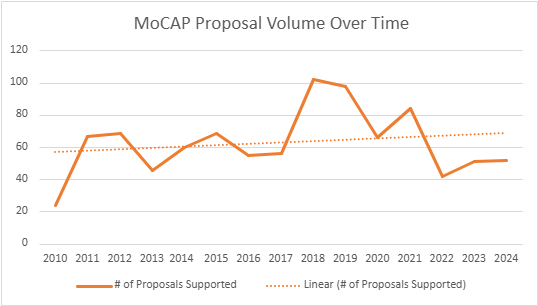 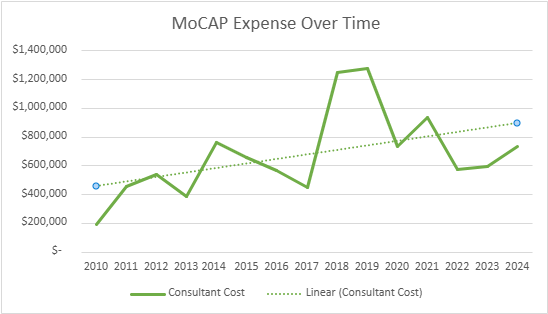 [Speaker Notes: 2 min]
What have we learned?
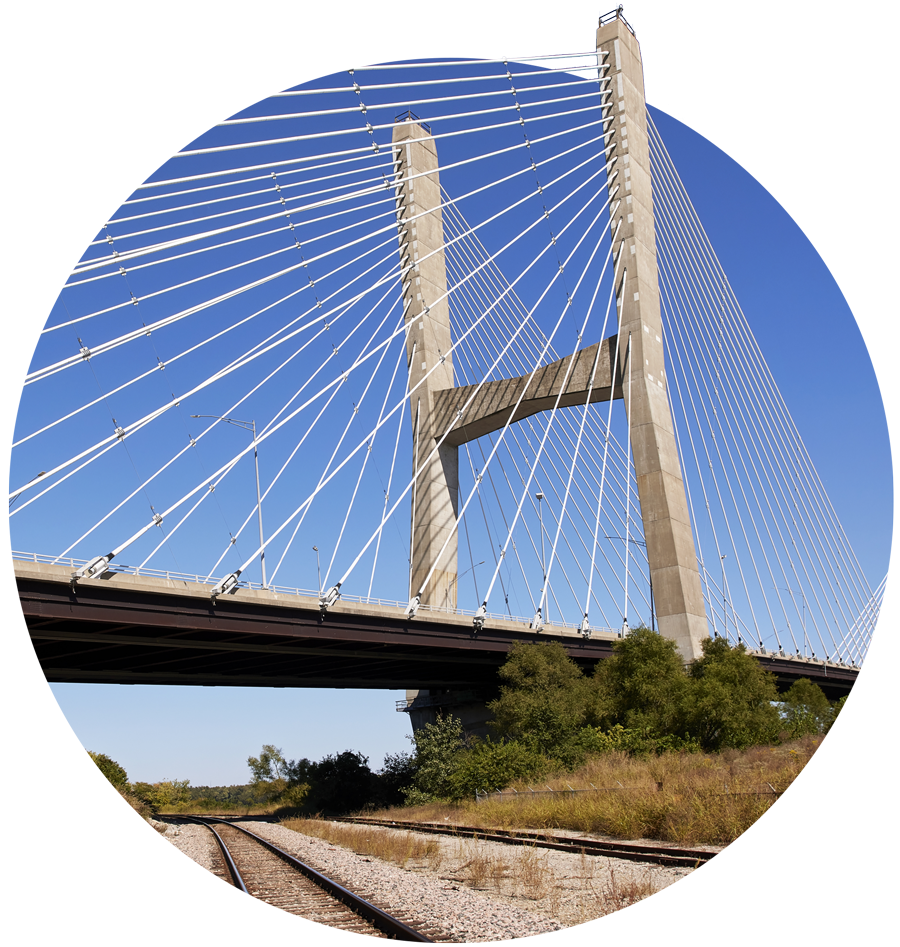 Trusting relationships w/consultants and customers
Strengthened org competitiveness and capacity
Rural funding successes – HRSA, etc.
Agency reliance on MoCAP
More comprehensive support is needed
Federal funding system flawed and inequitable
MoCAP restructuring for quality improvement
[Speaker Notes: 2 min (10 min total)

Customer feedback surveys have shown that orgs were more likely to be able to submit funding apps and to submit stronger ones

Public health, rural and state agencies rely on MoCAP
Several types of agencies come back for MoCAP funding, indicating strained capacity/resources – public health agencies, small rural hospitals, state agencies (all kinds of capacity issues/strain and admin red tape)

Solid success in rural specific funding opportunities- there are a number through HRSA we've been very successful with (e.g., rural opioid). 
	HRSA – Rural Communities Opioid Response Program
	HRSA – Rural Health Network Development Planning/Implementation Program, HRSA Delta Health Systems Implementation Program
	HRSA – Rural Health Care Services Outreach Program, Rural EMS Training
	HRSA – Rural Small Health Care Provider Quality Improvement Program	
	HRSA - Behavioral Health Service Expansion, School-Based Health Center
	USDA – Community Food Projects, Gus Schumacher Nutrition Incentive, Beginning Farmer and Rancher Development, Local Food Promotion Program, Outreach and Assistance for Socially Disadvantaged Farmers and Ranchers
	FCC – Affordable Connectivity Outreach
	SAMHSA – Rural EMS Training, First Responders Addiction & Recovery Act
	DOJ – Rural Domestic Violence, Dating Violence, Sexual Assault and Stalking Program
	Perinatal Health – HRSA Healthy Start Initiative, OASH Healthy Families Community-Based Perinatal Health Initiative 

Other types of support are needed beyond what MoCAP offers for orgs to be successful in procuring and utilizing federal funding – will get into this in next slide
	Some orgs aren’t ready for fed funding and need more support for grant-readiness
	Grant-seeking – finding and determining fit

There are several inequities, barriers and administrative burdens posed by the federal funding system (as it was)
Complicated RFAs and app processes, inequitable decision making, reimbursement mechanisms, etc. – CAB can talk more

MoCAP has been in a restructuring process (brought on a consultant team), in process of deeper evaluation
Working to adapt to current environment – some federal funding opps and typical requests will not come through
Target different funding streams and different orgs
Repurpose funding for other supports – targeting national funders, capacity-building for orgs, comprehensive org strength strategies, diversifying funding
Flexibility in working with MoCAP consultants beyond grant-writing for specific funding opp
Help NPOs ready for potential shifts in 2026]
What's needed for partner success?
[Speaker Notes: 7 min (15 min total)

Advocacy. Power-building, policy, coalition-building

MoCAP expansion – incorporate needs assessment, allow consultants to incorporate more of this readiness support, funding strategy, thought partnership, collaboration, grant-seeking]
Examples
Similar programs
 Nevada GrantLab
 Greater Houston United Way Nonprofit Gov Funding Initiative

Missouri Resources
 Assel Grant Services Federal Grants Bootcamp
 Network for Strong Communities
 Missouri Unified Legal and Compliance Hug
 YouthBridge Partnership/Merger fund (St. Louis County)
 Catchafire
 Missouri Rural Development Partners/New Growth
 Heartland Regional Food Business Centers
 Heartland Environment Justice Center
 USDA MO Rural Development Regional Offices
 United Ways 

    National Resources
 Grants Plus/Kindsight Grant Writer tool
 Environmental Protection Network
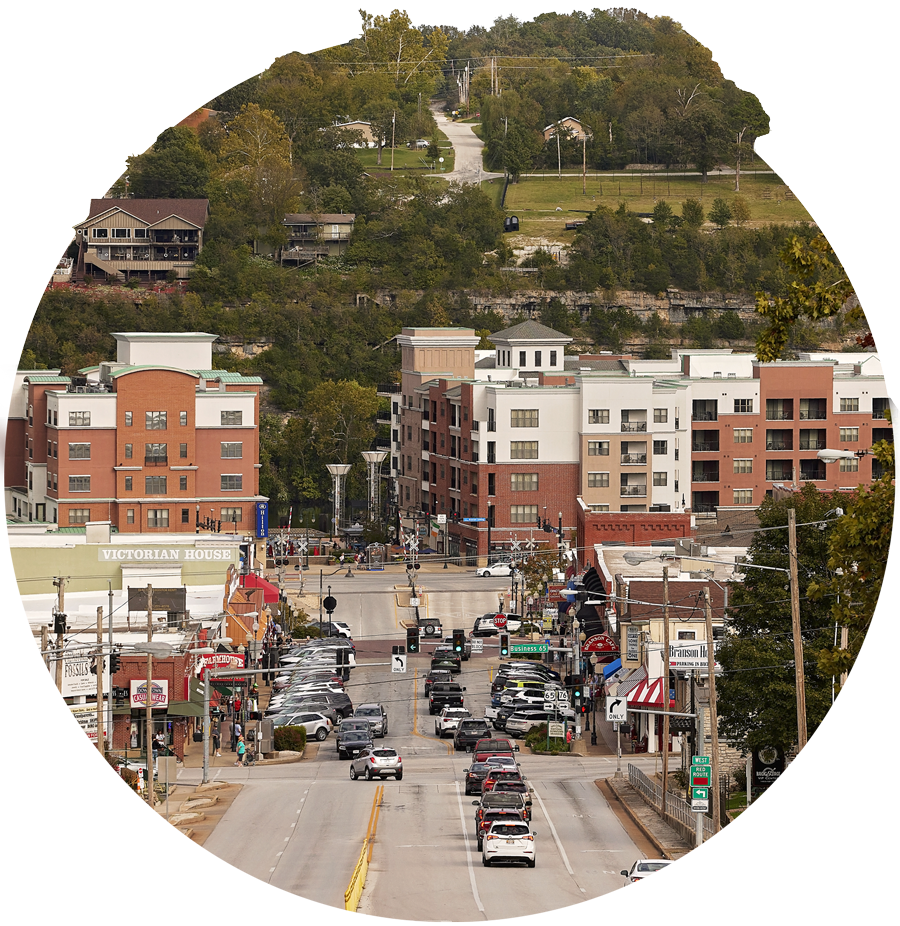 [Speaker Notes: 3 min (20 min total)

Lessons learned – supporting state depts in distributing equitably 
Chain that we follow
Narrowly focus our attention
State depts that capture federal funding
DHSS – funding they got from the state – can replicate that 

Potential for "Public Funding Hub"

Time for questions at the end
Please hold your questions, note them on a note card]
MoCAP Consultant
Doris Boeckman, 
Community Asset Builders, LLC
[Speaker Notes: ID=d924773e-9a16-4d6d-9803-8cb819e99682
Recipe=text_billboard
Type=TextOnly
Variant=0
FamilyID=AccentBoxWalbaum_Zero]
How it began…
Formed in 2001 by Doris Boeckman and Suzanne Alewine out of a desire to improve access to care.
Grew from two consultants to a team of 25 over the years.
Started with community assessments and planning, which led to resource development, program evaluation, post-award compliance, and more.
CAB Mission and Priorities
MoCAP
Relationship
11
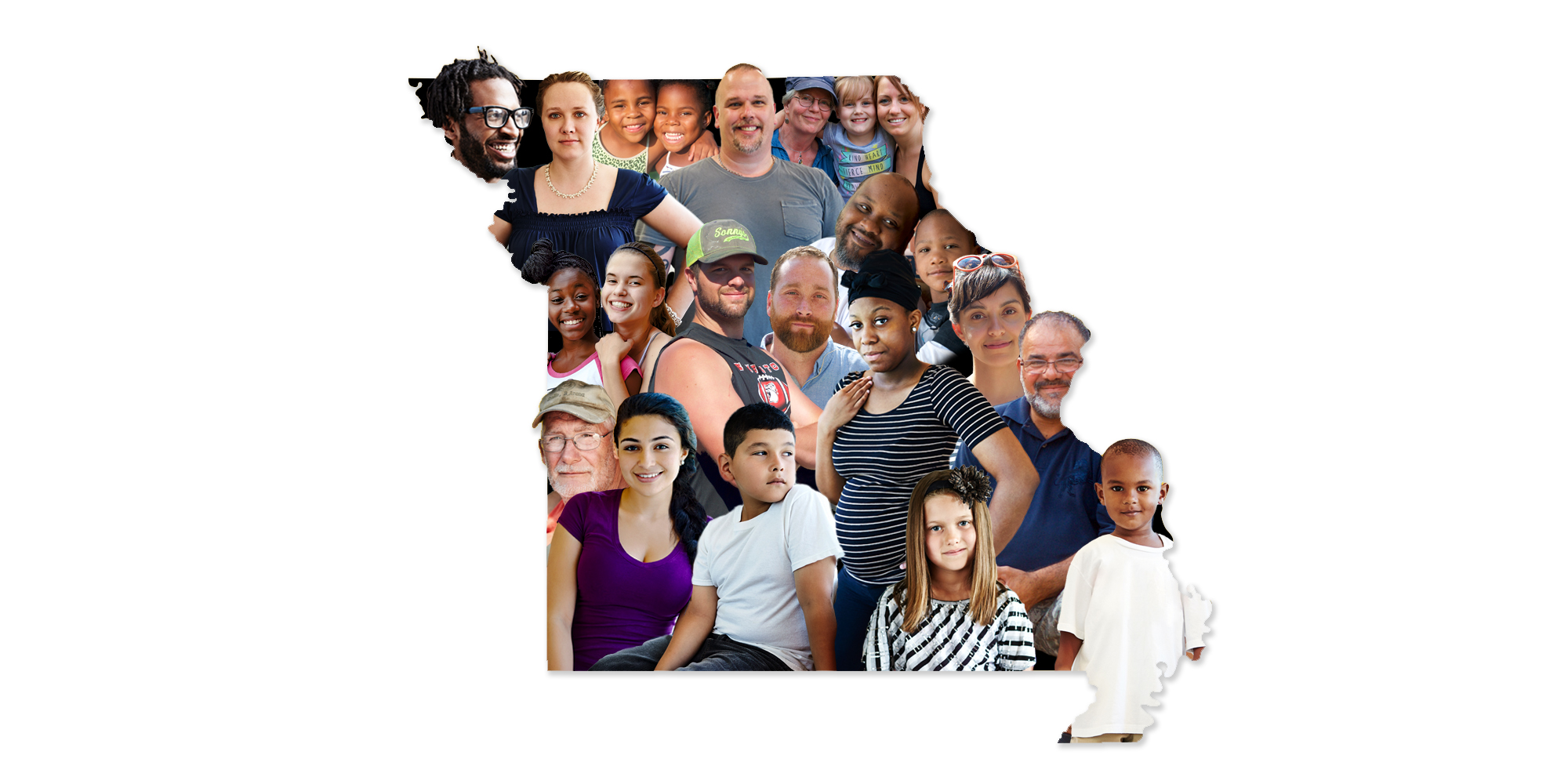 How We Help
Resource development/grant-writing, post-award grant administration/compliance, relationship development, community needs assessment, strategic planning, program evaluation, procurement
Not always easy – there is a lot of organizational prep needed for a first-time federal applicant
Federal systems (UEI, SAM, PMS, post award systems, etc.) 
Understanding financial management requirements (budgeting, funds tracking, required documentation, subcontracts, etc.)
Mission-related – don’t chase resources, apply for resources that meet established mission
Need to understand capacity pre- and post-award
It isn’t always just about getting the funding
Partnership endurance 
Post-award sustainability
Evaluation
Collaboration to Leverage Grant Resources
Great Mines Health Center
Washington County Ambulance District
Washington County Memorial Hospital
UnitedHealthcare
SAMHSA-First Responder-Comprehensive Addiction & Recovery* 
SAMSHSA EMS Training (2020*,2021*, 2022*, 2023*, 2024, 2025)
Centers for Disease Control- COVID Community Response (2021)*
HRSA Rural Health Network Development for Reynolds County (2023)
HRSA – School-based Health Center Capital (2018)*
HRSA – Rural Health Care Outreach Program-HRHI (2021)*
HRSA Primary Care Challenge Award (2023)
HRSA Delta Region Community Health Systems Development
Two Rural Community Access to Telehealth Grants (RCAT) (2024)
HRSA Rural Public Health Workforce Training (2022)
HRSA Behavioral Health Expansion (2024)
HRSA Rural Health Care Outreach Program (2025) - PENDING
RCORP – Behavioral Health*
RCORP – Psychostimulant*
RCORP – Implementation (Rounds 1 and 4)*
*MoCAP funded the application development and submission.
This table only reflects 22 grants (does not include contracts)
Summary of Funding Opportunities/ Awards
Inclusive of CAB-assisted grants/contracts supported by MoCAP
*Totaled $9.5 million in federal funds for grants written between 2019 to 2023.  MoCAP support was 1.8% of the total award amount.  

*One recent grant is not included for Great Mines Health Center as it is still pending notice of award (or rejection).
MoCAP Value
Applicants
MoCAP
Link to grant-writer(s) with subject matter expertise
Increases chance for a successful (funded) application
Connects potential applicants to consultants who can connect them to other funded programs to gain better understanding of grant expectations
Consultant funding allows for consultants to coach / educate on grant development while assisting with writing
Apprehensive - don’t know what they don’t know
Limited resources and knowledge of what to expect
Funders seek low-risk / high return projects
Applications need to:
Reflect capacity and ability
Communicate post-award capacity
Elaborate on post-grant sustainability
Case Study: Great Mines Health Center
FQHC, formed in 2003
Located in Potosi, MO
Serves St. Francois and Washington Counties
Socio-economically disadvantaged area with limited resources
Underserved populations with  poor health outcomes and many access barriers
Partnered with CAB in 2018
Local Partnership: hospital, health center, ambulance district, health department and community partnership
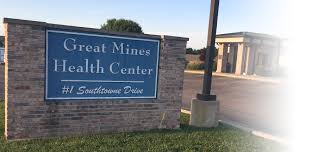 MIH Network Growth
CAB is also a co-founding partner of The Mobile Integrated Healthcare Network® dba Sho-Me MIH Network.
This nonprofit is focused on expanding a new healthcare delivery model in Missouri, particularly rural Missouri.
Mobile Integrated Healthcare (MIH) provides the right care in the right place at the right time with community paramedics serving as physician extenders. The model increases access to care while lowering overall costs to the healthcare system. www.mihnetwork.org
MoCAP has supported an additional 9 MIH-related applications (2022-2024). 78% were awarded for a total of $6.6 million (MoCAP = 1% of award amount)
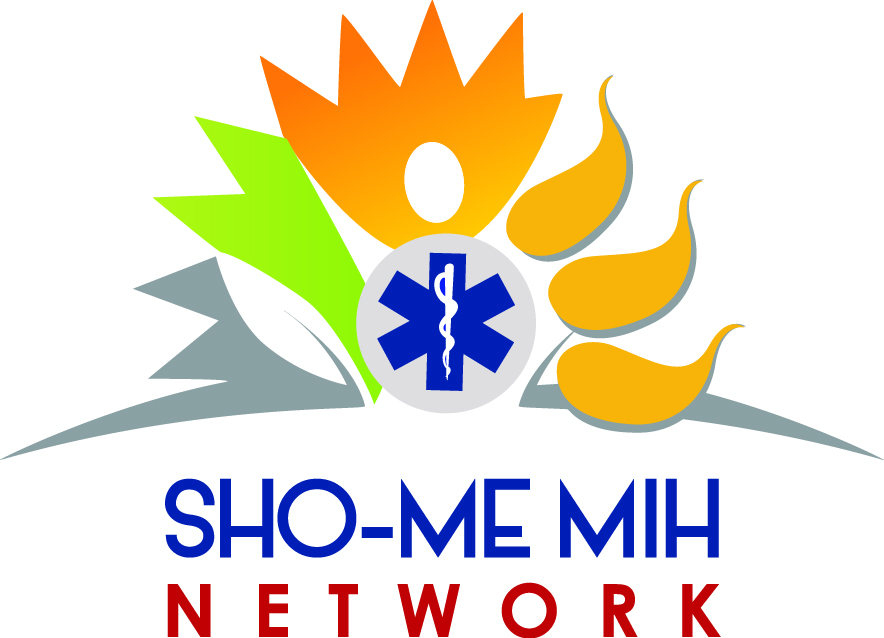 CAB’s MIH / Association Management Team
Felisha Richards

Senior Strategist
Doris Boeckman

Co-Founder/ Executive
Shelby Cox

Senor EMS Consultant
Sandy Kempker

Finance/ Membership Manager
Thank you
Doris Boeckman, Co-Founder/Executive
doris@cabllc.com
www.cabllc.com
MoCAP Customer Organization
Maile Auterson, 
Springfield Community Gardens
[Speaker Notes: 10 min

Maile Auterson, Springfield Community Gardens
Service region
Mission/work
Received MoCAP support for several USDA funding opportunities
Detail which funding opps
Successes, impact
Challenges
Lessons learned, needs/opportunities]
Strategy Discussion
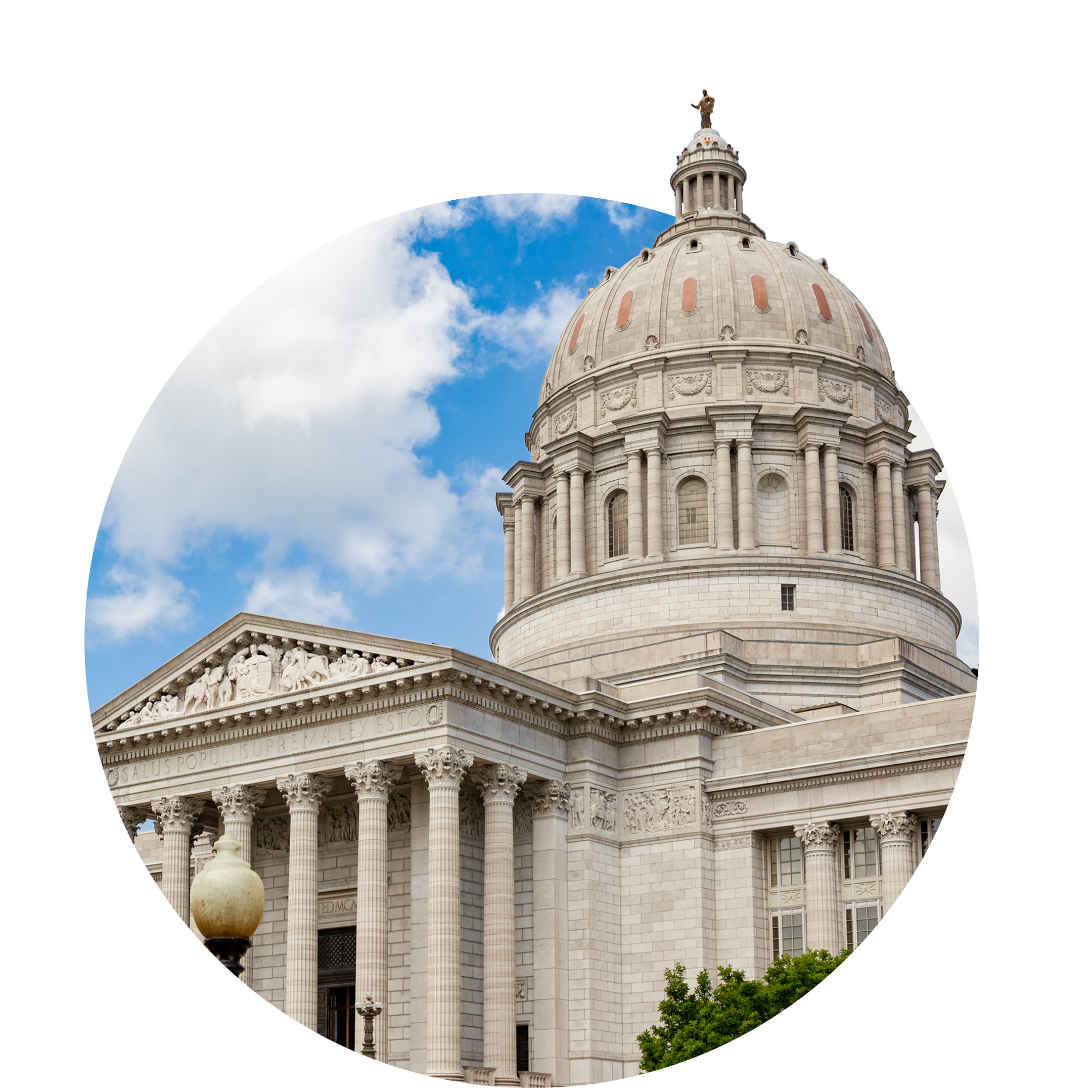 Questions? 

How can we fill the gaps in the changing environment?
What supports currently exist?

What needs to be developed? What should be prioritized?

How can these be supported? How can your foundation contribute?

What are the next steps to move forward with these priorities?
[Speaker Notes: 20 min  - Note cards – write questions and answers to these questions 

10 min questions (for me, CAB, SCG)
10 min discussion/brainstorming

Sticky notes on white board or write thoughts on note cards in case there isn’t time for all questions/comments or you don’t want to share with the whole group]
Questions?
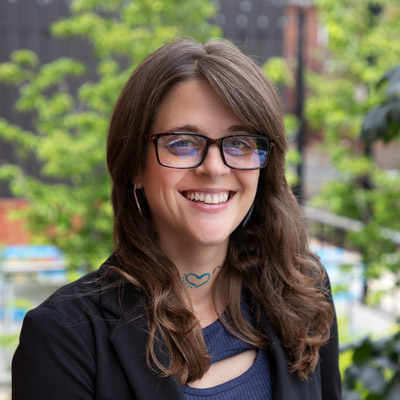 Alyssa Curran	
Strategist – Responsive Philanthropy
acurran@mffh.org 

MoCAP Inquiries:
MoCAP webpage
mocap@mffh.org